CO2 Factsheet
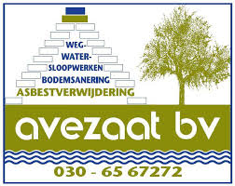 2050
Yes we zijn klimaat neutraal!
Ons doel jaar 2027
Hoofddoelstelling : In 2027 17,5% minder uitstoot dan 2022, doelstellingen tellen ook voor t project
Wat doen we al?
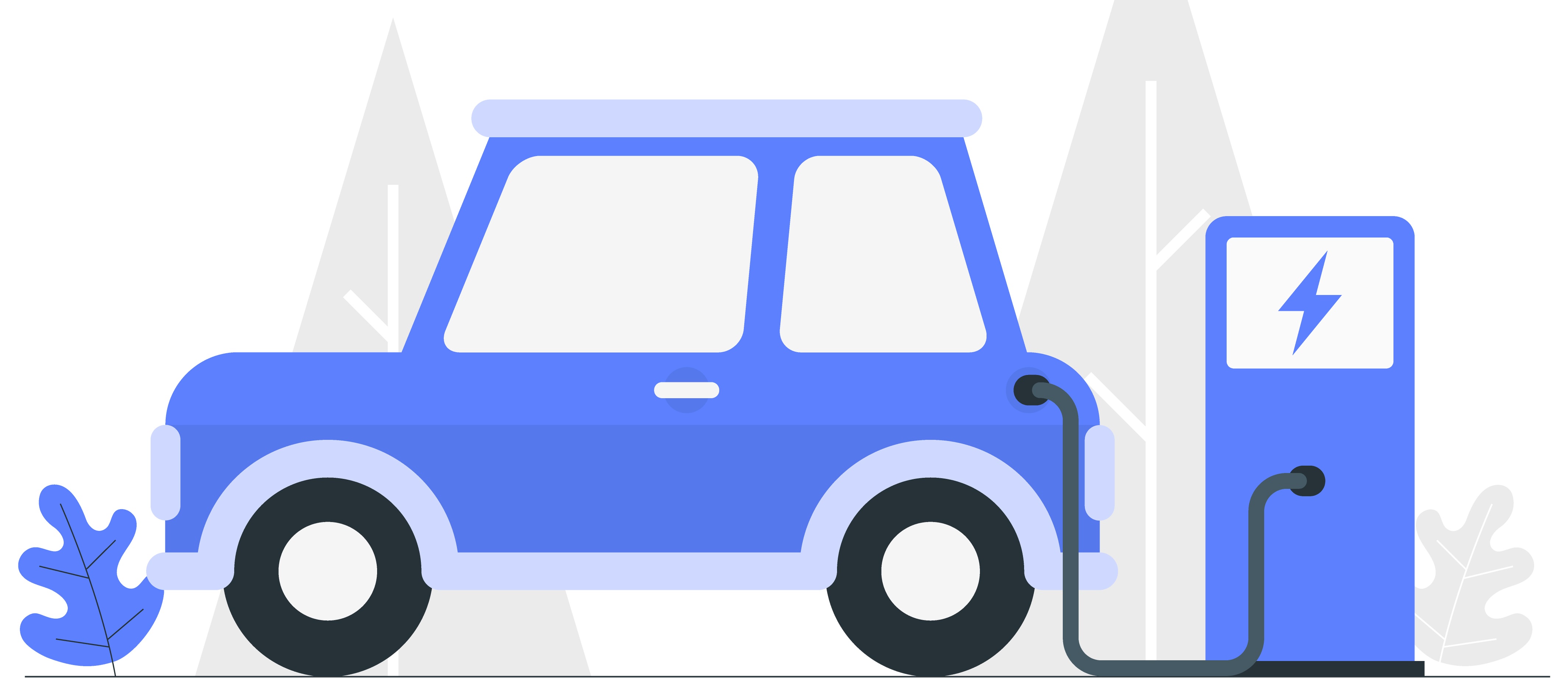 Groene stroom inkoop (Scope 2)
Zonnepanelen plaatsen (Scope 2)
Plaatsen van laadpalen voor elektrische voertuigen (Scope 2)
Bij aanschaf nieuwe apparatuur letten op verbruik (Scope 2)
Wat doen we al?
Vervangingsbeleid wagen/materieel park (Scope 1)
aanschaf hybride materieel (Scope 1) 
Bijhouden verbruiken per auto/machine
Start/stop systeem op machines toepassen (Scope 1)
Lekker bezig!
Je ziet al dat we op de goede weg zitten. Maar we zijn er nog niet daarom moeten hard blijven werken aan ons Co2 reductiebeleid. De directie werkt al aan nieuwe doelen en maatregelen.
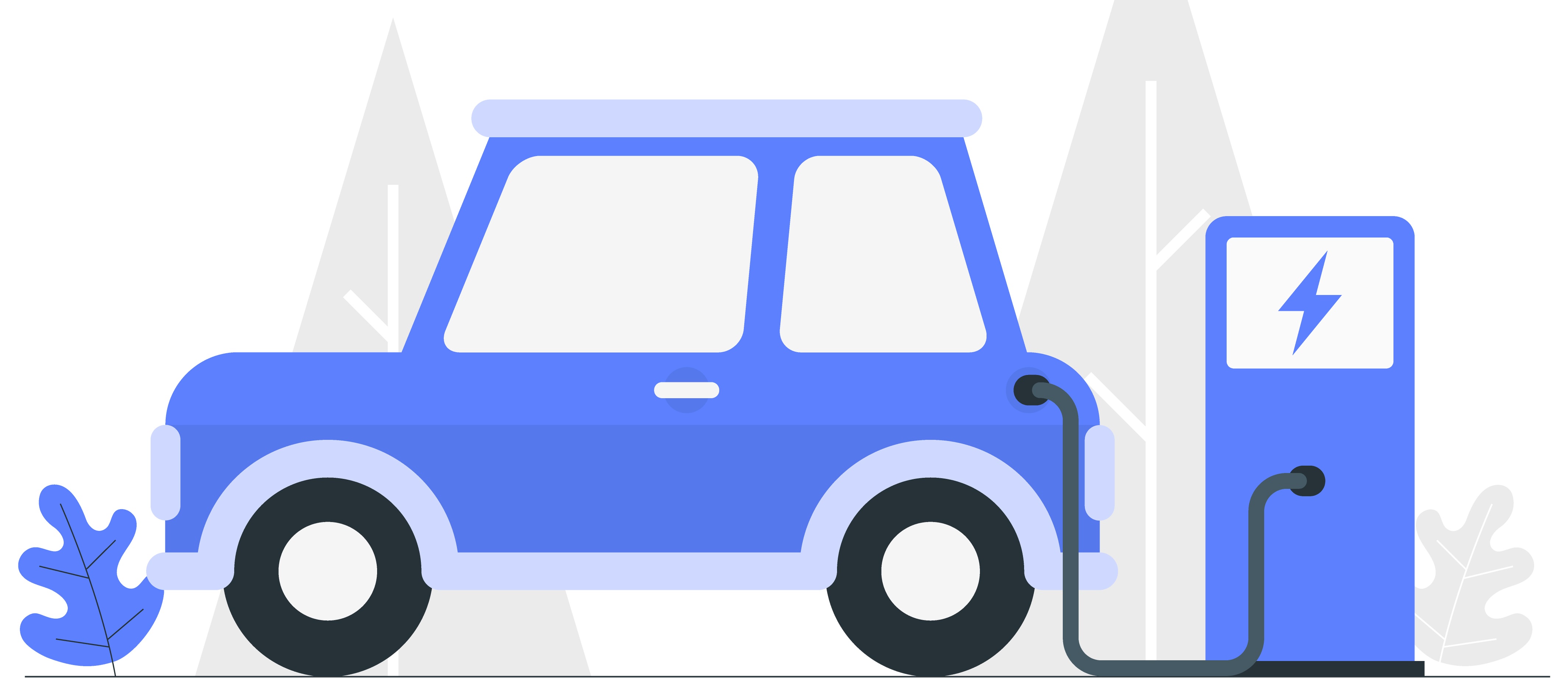 Totale uitstoot 2023
Voor scope 1 en 2 hebben we een totale uitstoot van 319,96 ton CO2. Dit staat ongeveer gelijk aan 40 huishoudens of 97 auto’s
Help ons!
Heb jij goede ideeën om ons op weg te helpen? We horen je graag! 
Deel je duurzame ideeën loop bij ons binnen of mail naar: (email co2 manager)
Voortgang scope 2
16% gereduceerd!
Voortgang scope 1
6% gereduceerd!
Ons basis jaar 2022
Onze scope 3 uitstoot over 2023:
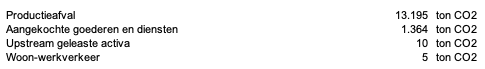 Doel Scope 1: 15% reductie in 2027 ten opzichte van 2022
Doel Scope 2 + Business Travel: 10% Energie-reductie in 2027 ten opzichte van 2022
Versie:  2023 totaal
Datum: 19-03-2024
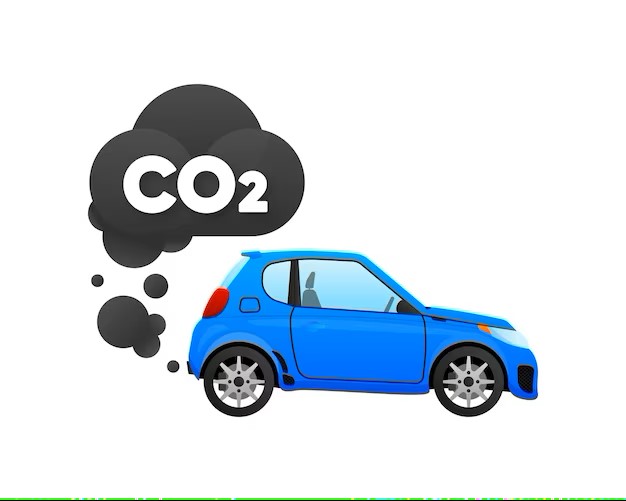